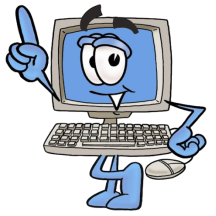 Створення власної комп’ютерної презентації
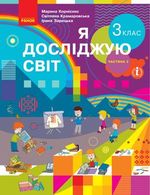 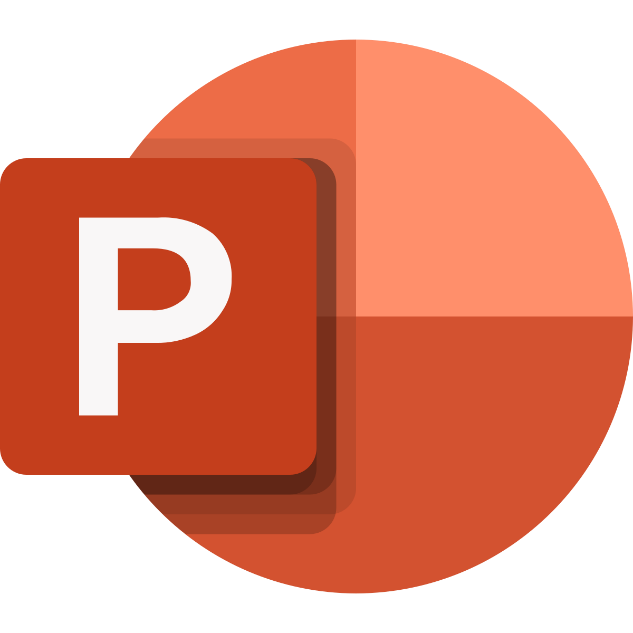 Вчитель: Глушак М.Г.
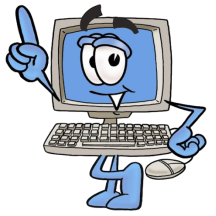 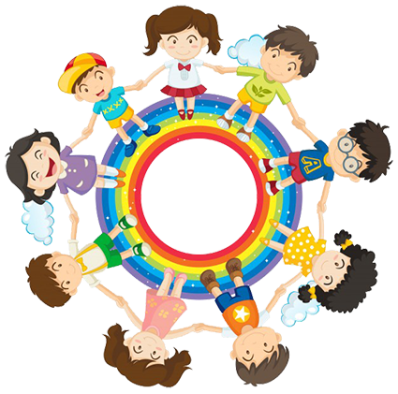 Я бажаю тобі…
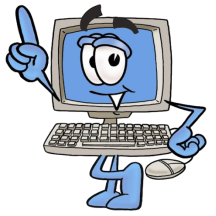 Правила безпечної роботи та поведінки в кабінеті інформатики
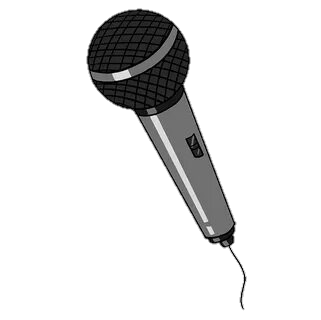 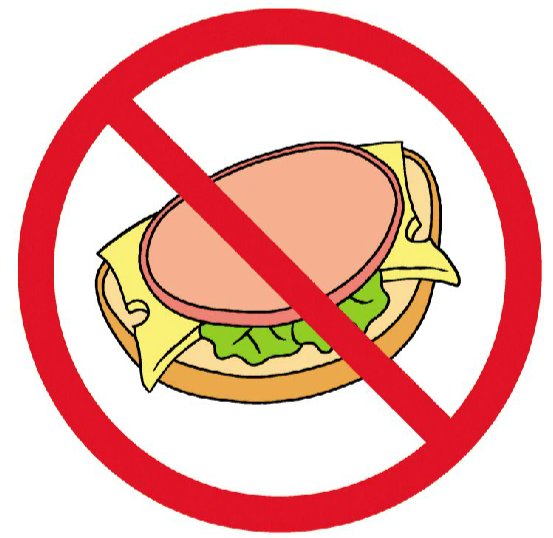 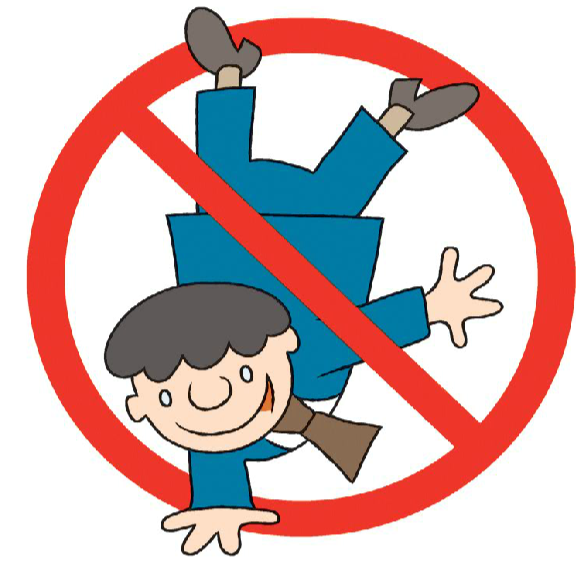 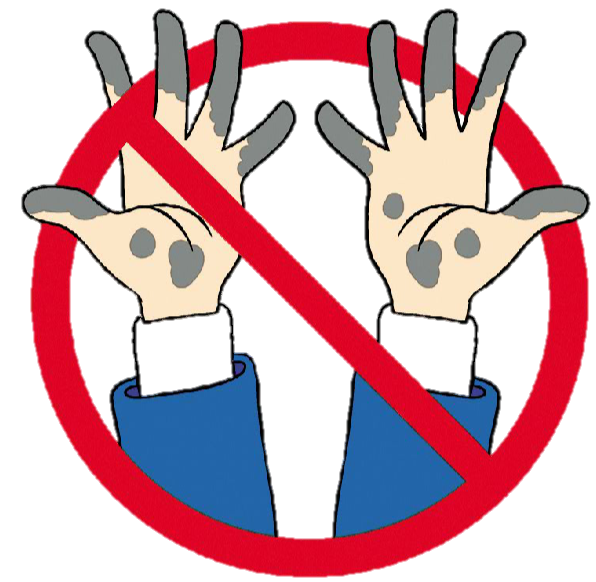 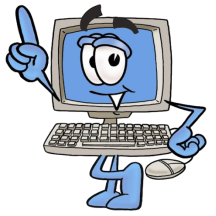 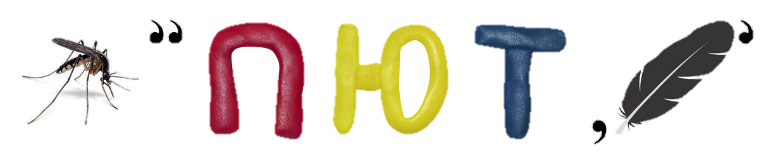 КОМП’ЮТЕР
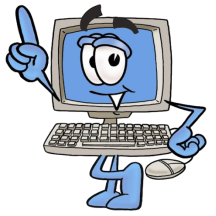 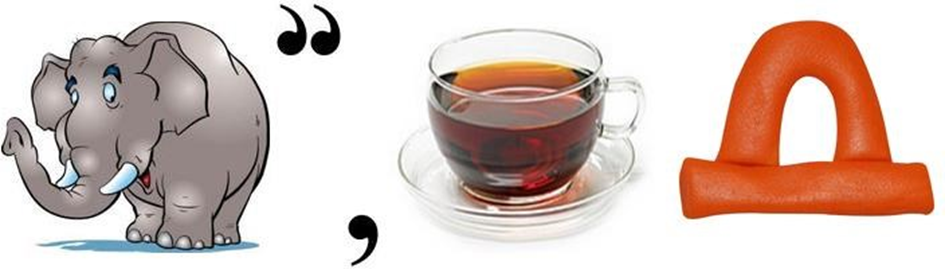 СЛАЙД
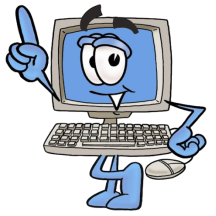 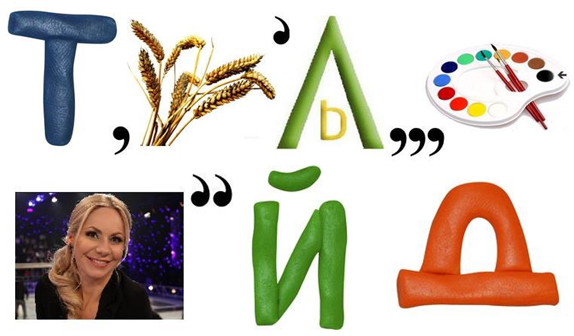 ТИТУЛЬНИЙ СЛАЙД
Слайди створеної презентації зручно впорядковувати в режимі Сортувальник слайдів. У цьому режимі можна виконувати всі операції над слайдами:
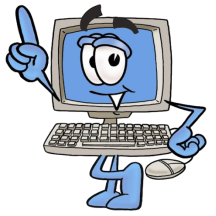 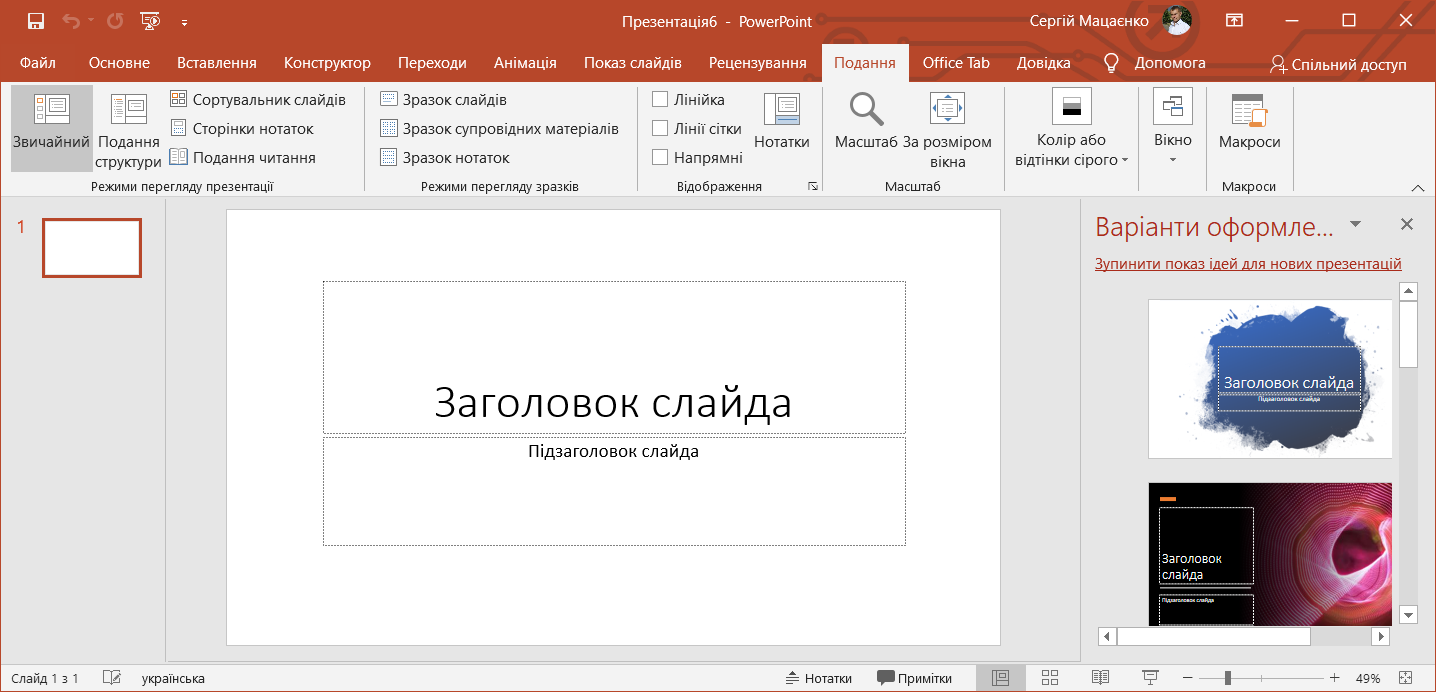 перетягувати;
копіювати;
вставляти;
вирізати;
видаляти.
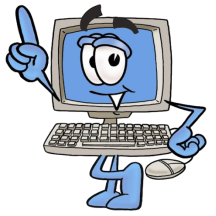 А чи знаєш ти, що існують диво-окуляри, які можуть створювати фотографії? 
     Достатньо лише поглянути в  потрібному напрямку й  натиснути клавішу на дужці таких окулярів або сказати спеціальну голосову команду.
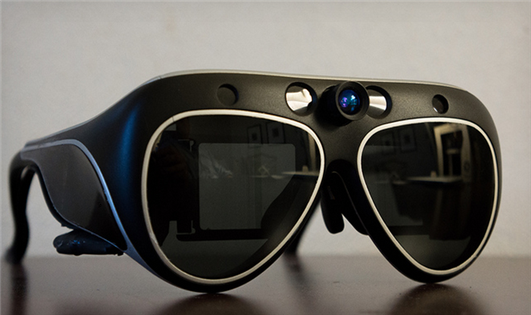 Етапи створення фотоальбому-презентації:
Виконай команду: вкладка Вставлення  Фотоальбом.
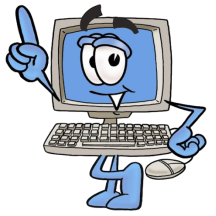 У вікні Фотоальбом клацни кнопку Файл або диск...
У вікні Вставлення нових рисунків відкрий папку з необхідними фото, виділи потрібні фотографії та клацни кнопку Вставити.
Вибери параметри рисунка, розмітку альбому і клацни кнопку Створити
Введи текст підписів. Оформи титульний слайд.
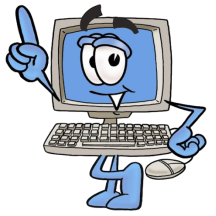 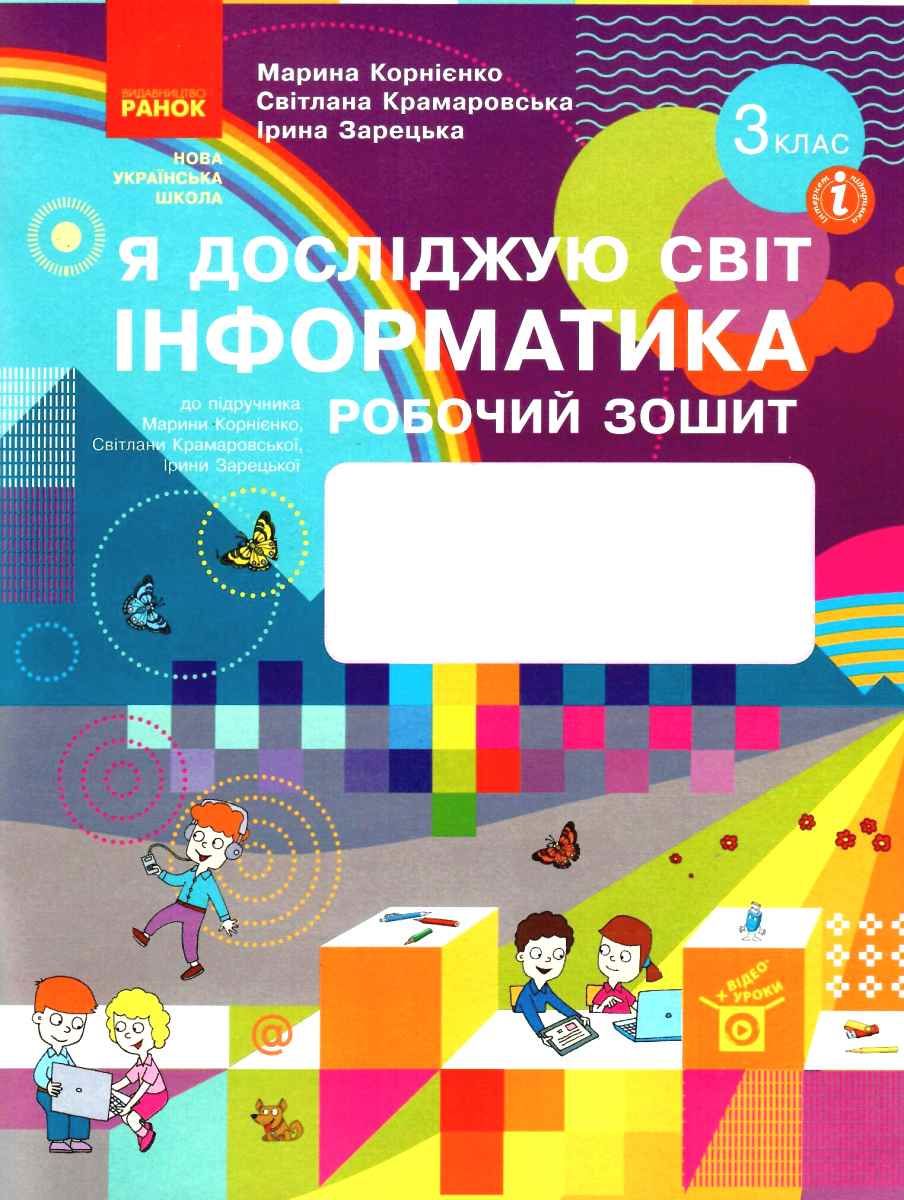 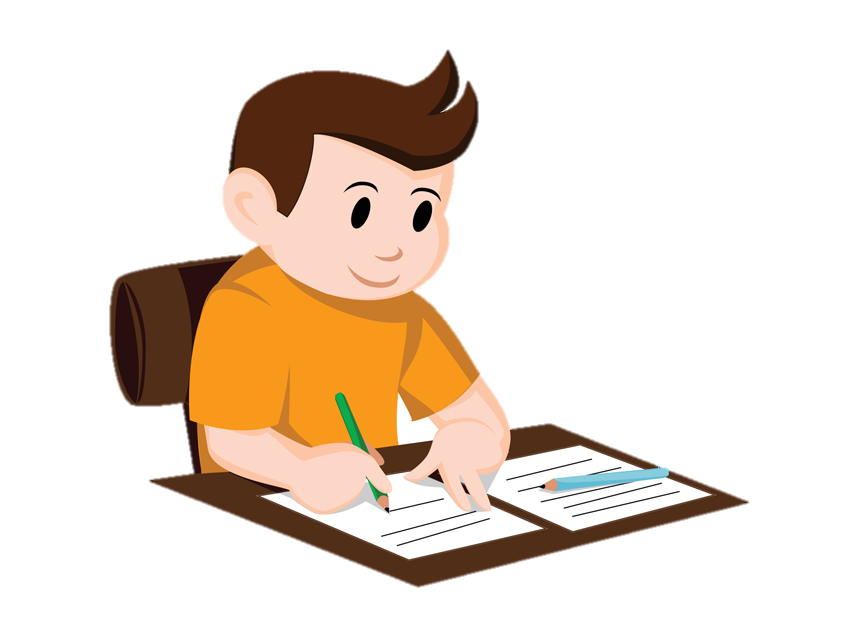 Робота в зошиті ст.48 - 49
Фізкультхвилинка
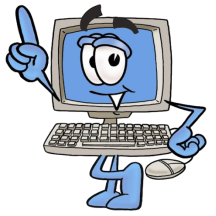 Правила безпечної поведінки за комп’ют ером.
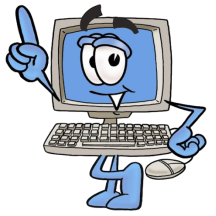 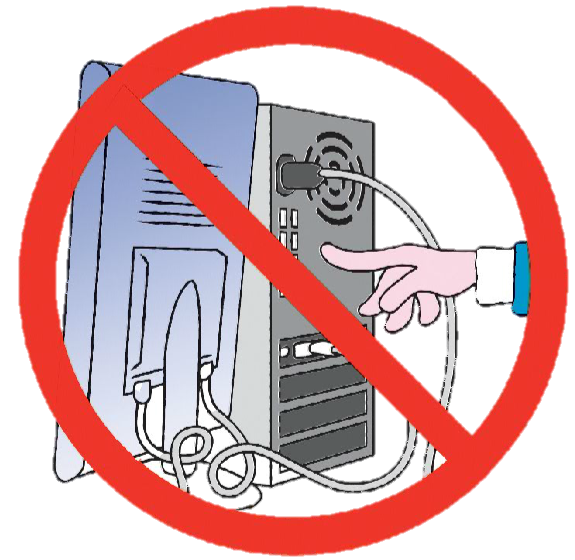 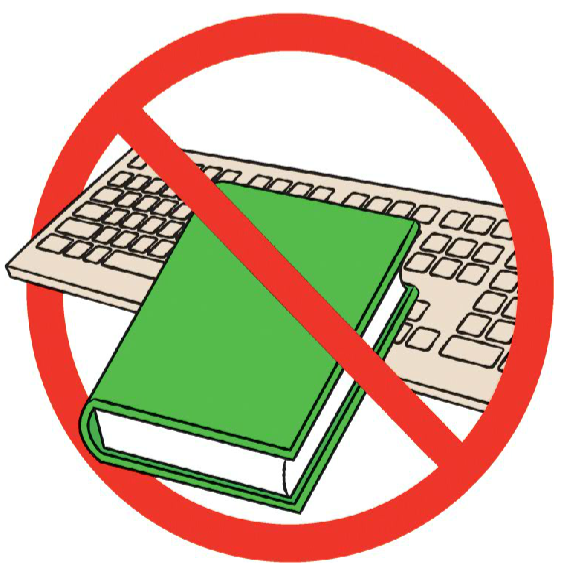 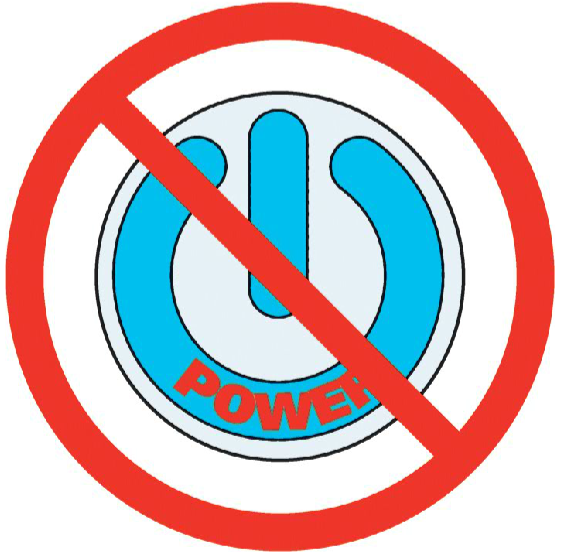 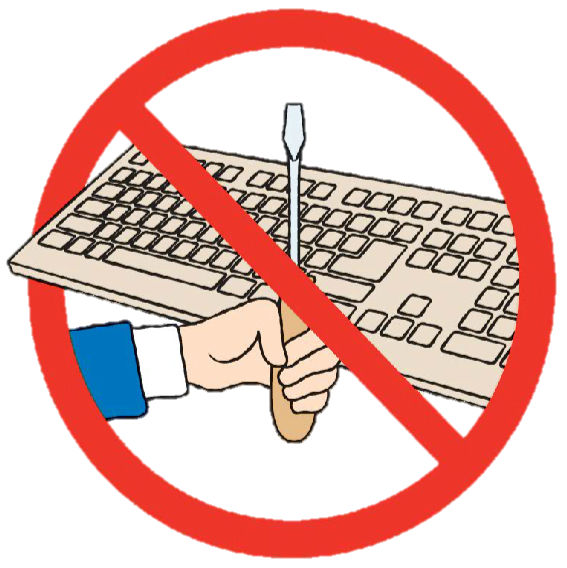 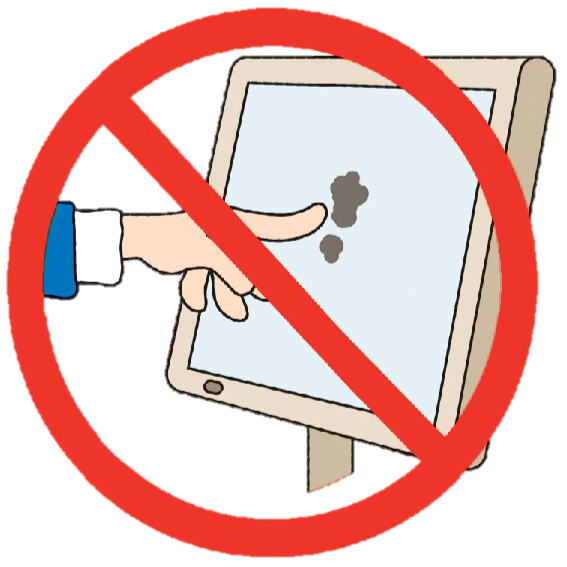 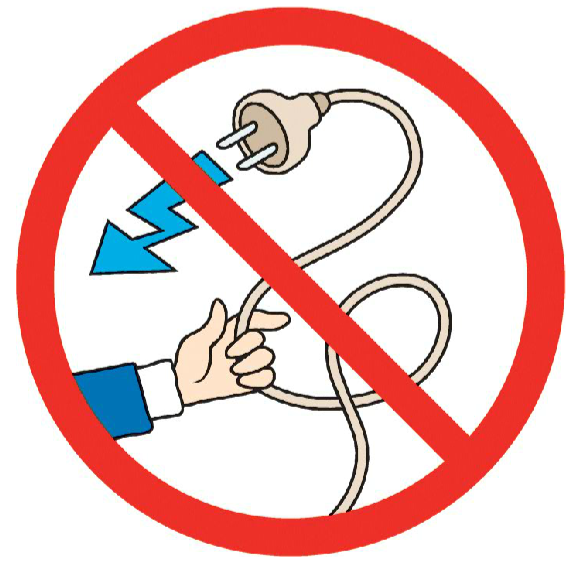 Робот а за комп’ют ером
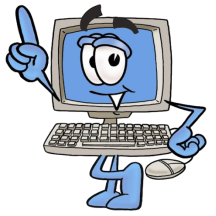 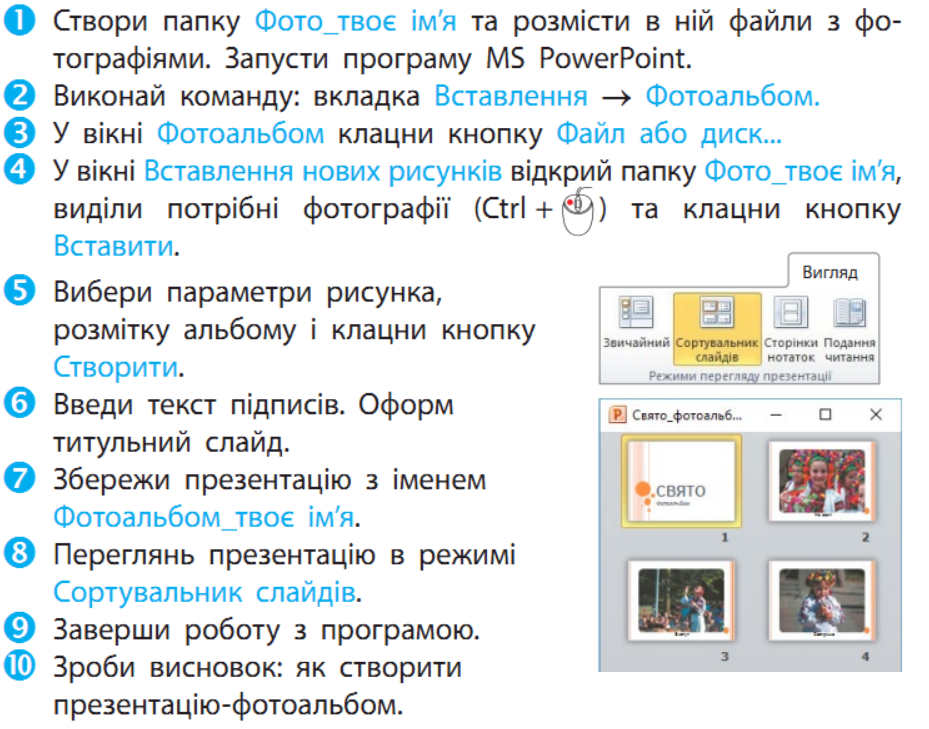 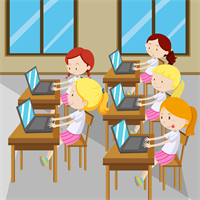 Фізкульт хвилинка для очей
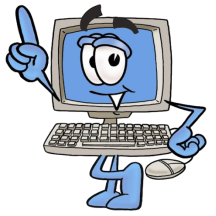 -Сьогодні я довідався …
-Було цікаво …
-Я довідався про …
-Тепер я можу …
-У мне вийшло …
-Я зміг …
-Я спробую …
-Мене здивувало …
-Я навчився …
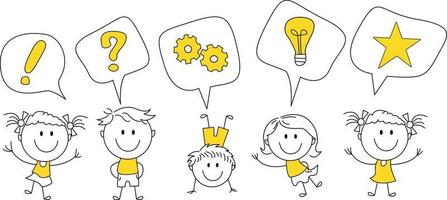 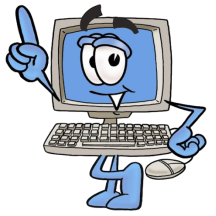 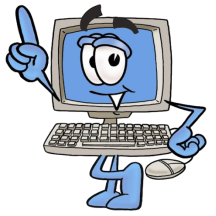 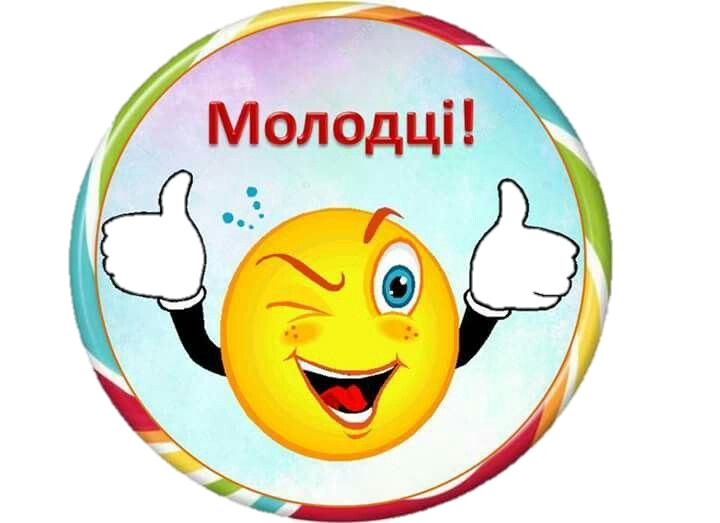